ПРОЦЕНА ВРЕДНОСТИ СТЕЧАЈНОГ ДУЖНИКА II
Проф. Бранко Радуловић
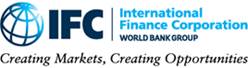 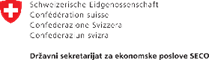 [mesto i datum]
Студија случаја
Студија случаја
Разумевање извора финансијских података и основних рачуноводствених политика
Анализа трендова и претпоставке (историјски и будући раст прихода, профитабилност и задуженост)
Рацио анализа
Поређење финансијских извештаја у односу на сектор и упоредива привредна друштва
Студија случаја - Процена вредности стечајног дужника Алфа АД
Студија случаја
Дужник Алфа доо у стечају

Проценитељ Бета  доо

Продаја дужника као правног лица

Привредни суд
Циљ процене
Да се процени вредност стечајног дужника Алфа АД у стечају у случају продаје као правног лица
(процени вредност стечајног дужника који наставља са пословањем – going concern)

Утврдити вредност имовине стечајног дужника за потребе дужника ради одлучивања о начину наставка стечајног поступка, како би се постигла највећа вредност и максимално намирење поверилаца у стечајном поступку над стечајним дужником Алфа АД у стечају.
Претпоставке
Датум процене: 30. септембар 2016
Све пројекције су номинално изражене у ЕУР
Подаци и информације које пружа менаџмент Алфа-а су потпуни и тачни и засновани на најбољем знању из менаџмента.
Компанија за процену Бета д.о.о. није извршила ревизију информација и података до којих је дошла Алфа.
Пројекција новчаног тока изведена је на основу детаљне пројекције учинка и резултата Алфа за: категорије прихода. расхода и улагања у основна и обртна средства
Примењени приступи и методи процене
Трошковни приступ: Метод нето вредности имовине (НАВ) и Метод ликвидационе вредности. 
Процена имовине се заснива на Међународним стандардима процене
Бета д.о.о. је процену вредности покретних добара компаније Алфа засновала на процени квалификованог судског вештака.
Претпоставља се да би се имовина продала у разумном року. тј. процењена тржишна вредност не узима у обзир околности у случају принудне продаје.
Претпостављено је да је ликвидациони попуст на нивоу од 50%
Примењени приступи и методи процене
Тржишни приступ: Метод упоредивих компанија и метода упоредивих трансакција 
Односи уложеног капитала и прихода и уложеног капитала и ЕБИТДА коришћени су као мултипликатори у обе методе.
Одабране компаније и компаније које су биле предмет трансакција спајања и преузимања нису идеално упоредиве са Алфа АД. Неке карактеристике изабраних компанија значајно су се разликовале од карактеристика Алфа АД.
Примењени приступи и методи процене
Приносни приступ: Метода дисконтованог новчаног тока (ДНТ) 
Период пројекције: 1. јануара 2017. - 31. децембра 2025
Стопа раста резидуалне вредности: 2%
Дисконтна стопа просечна пондерисана цена капитала (WACC): 14.11%;
Нето новчани ток (длободни новчани ток) је дефинисан као новчани ток инвестираног капитала (без дуга).
Резултат процене вредности – Сажетак
Приносни приступ
Приносни приступ
Претпоставка приносног приступа је да је вредност стечајног дужника Алфа АД једнака садашњој вредности свих будућих користи (тј. новчаних токова) генерисаних његовом имовином дисконтованих на циљани просечна пондерисана цена капитала компаније (WACC).
То је суштински приступ процени који процењује вредност предузећа на основу новчаних токова који су својствени стечајном дужнику Алфа АД и ризичности тих новчаних токова.
Приносни методи процене вредности
Постоје две општеприхваћене методе за вредновање предузећа према приходном приступу:
метода дисконтованог новчаног тока (ДНТ) и
метода капитализованог новчаног тока (КНТ).
КНТ метода има ограничења- ређе се користи
Метод ДНТ - Предности
Процена је мање под утицајем спољних фактора (нпр. волатилност тржишта или макроекономски фактори) од осталих приступа процени
Флексибилан метод који може да укључи очекиване промене оперативне стратегије дужника и кључне променљиве (тј. стопе раста, оперативне марже, потребан оперативни обртни капитал и очекиване капиталне издатке)
Омогућава разматрање бројних променљивих и низа претпоставки
Метод ДНТ - Недостаци
Може бити 
Пристрасан
превише оптимистичне или превише песимистичне пројекције.
страна која тражи мишљење о процени може утицати на пројекције
Осетљив
осетљив на претпоставке које се користе за извођење новчаних токова - дисконтне стопе и терминалне вредности.
ДНТ метод као подразумеван метод
По правилу процене треба да укључују ДНТ метод.
Изостављање ДНТ методе из процене вредности стечајног дужника без доброг разлога представља недостатак.
Кључни елементи ДНТ методе
Кључни елементи ДНТ методе (II)
Слободни новчани ток (FCF) из пословања представља новчане токове независно од удела дуга у капиталу стечајног дужника и непословних улагања.
Резиудална или терминална вредност стечајног дужника представља вредност предузећа од краја периода дискретне пројекције. период за које се вршила пројекција пословања. до неодређеног временског периода у будућности.
Просечна пондерисана цена капитала (WACC)  представља просечни пондерисани трошак свих облика капитала које компанија користи за финансирање свог пословања. укључујући дуг и капитал.
ДНТ
Пројекције слободног новчаног тока (FCF)
Стабилан ниво пословања
FCF n
FCF 6
FCF1
FCF 4
FCF 3
FCF2
FCF 5
Дужник наставља да послује
Резидуал
Вредност
Слободни новчани ток
Слободни новчани ток је оперативни приход генерисан оперативном имовином компаније коригован за:
порезе
безготовинске трошкове (као што су амортизација).
захтеве за обртним капиталом и
капиталне издатке.
Слободни новчани токови се одређују независно од структуре капитала.

Колико новца дужник има за сервисирање дуга!
Слободни новчани ток (II)
Слободни новчани ток (FCF) је показатељ је пословања компаније и њених перформанси.
Слободни новчани ток узима у обзир све приливе готовине у облику прихода. све одливе готовине у облику уобичајених трошкова и сву реинвестирану готовину за раст пословања.
Новац који је остао након спровођења свих ових операција представља Слободни новчани ток компаније.
ЕБИТДА у односу на Слободни новчани ток
Понекад ће процене изједначавати ЕБИТДА зараду пре камата, пореза и амортизације са слободним новчаним током (FCF)
ЕБИТДА је само замена за новчани ток и не репрезентује увек тачно слободни новчани ток (FCF)
ЕБИТДА 
	не укључује трошкове камате и према томе елиминише ефекте структуре капитала и удела дуга у капиталу. 
	не узима у обзир порезе који се морају платити или капиталне издатке који су можда потребни за одржавање или проширење пословања.
Слободни новчани ток (FCF) треба да узме у обзир ове ставке.
ЕБИТДА је добра полазна основа за слободни новчани ток (FCF), али не треба претпостављати да је иста као слободни новчани ток (FCF)
Слободни новчани ток полази од ЕБИТ-а
Формула и обрачун ЕБИТ-а
	 				ЕБИТ = Пословни приходи − Пословни расходи
Или 
					ЕБИТ = Нето резултат + Камате + Порези
Обрачун слободног новчаног тока FCF
Обрачун слободног новчаног тока (FCF) започиње са ЕБИТ-ом. 
Претвара се у FCF тако што на ЕБИТ додају: 
	1) трошкови пореза по најнижој пореској стопи 
	2) неготовински трошкови који су били укључени у трошкове продаје 
	3) опште и административне трошкове и 
	4) промене у обртном капиталу и капиталним издацима.
Обрачун слободног новчаног тока FCF
FCFF=(EBIT×(1−TR)) – D – CAPEX - IWC

EBIT=Зарада пре трошкова камата и пореза
TR=Пореска стопа
D= Трошкови амортизације
CAPEX=Дугорочне инвестиције
IWC=Инвестиције у обртни капитал
Обрачун слободног новчаног тока FCF (II)
Обрачун FCF може имати неколико облика и важно је разумети сваку варијанту. 
FCF = EBIT (1-TR) + D- CAPEX – WCI
FCF = EBITDA (1-TR) + D(TR) – CAPEX – WCI
Друга уобичајена једначина је:
​FCFF=NI+NC+(I×(1−TR))−CAPEX−WCI
где:
NI=Нето резултат
NC=Безготовински трошкови (Трошкови амортизације)
I=Трошкови камате
TR=Трошкови пореза
CAPEX=Дугорочне инвестиције
WCI=Инвестиције у обртни капитал
Пројекције новчаних токова
Захтева
преглед историјских података
процену веза између значајних позиција финансијских извештаја
повратне информације менаџмента.
У ситуацији стечаја. пројекције новчаног тока морају бити у складу са предложеним мерама
Све структурне промене. попут продаје опреме. затварања постројења. одбијања закупа или извршних уговора или прекида производних линија. треба да се одражавају у пројекцијама.
Процена пројекција је често најважнији аспект процене.
Кључна питања
Индустрија
Који су ефекти КОВИД-19 на индустрију?
Да ли ће се индустрија опоравити брзо. ...?
Компанија
Каква је позиција анализираног предузећа у индустрији?
Каква су будућа очекивања менаџмента од предузећа (стицање / губљење тржишног удела итд.) И да ли су та очекивања разумна?
Са којим проблемима ће се предметна компанија вероватно суочити у блиској и даљој будућности?
Развијање пројекција
Најчешћи приступ је примена историјског односа између прихода и оперативних трошкова на пројектовани ниво прихода.
Анализа сваке класификације оперативних трошкова или ставке је неопходна да би се утврдила његова природа и однос са осталим ставкама у пројекцији новчаног тока.
Фиксни трошак остаје константан. док ће се променљиви (варијабилни) трошкови прилагођавати у већој или мањој мери са променама прихода.
[Speaker Notes: У свом најједноставнијем облику постоји директна веза између сваке ставке оперативних трошкова и прихода. Једном када се овај историјски однос идентификује и верификује да ће бити применљив у будућности, квантификован, може се применити на пројектоване приходе за израду пројекција новчаног тока аналитичара процене.]
Капитални трошкови (CAPEX)
Једна од претпоставки ДНТ методе је да компанија неће прекидати полсавање (going concern).
Капитални издаци (новчани токови неопходни за одржавање и проширење некретнина. постројења и опреме) и улагања у одређену нематеријалну имовину (нпр. Ауторска права. заштитни знакови. спискови купаца. патенти итд.) потребни су за одржавање или повећање конкурентске позиције компаније.
Будући да ове активности користе готовину. смањују количину расположивог FCF-а.
Капитални трошкови (CAPEX) (II)
Процене обично пројектују капиталне издатке на основу процента прихода или детаљног прегледа историјских биланса како би се утврдиле очекиване годишње потребе за капиталним издацима на одређеним нивоима активности.
Будући да су многи капитални издаци дискреционе природе. корисно је имати очекивања менаџмента у овој области.
на пример. да ли ће вам требати капитални издаци због КОВИД-19
Инвестиције у обртни капитал
Промене у обртном капиталу из периода у период треба да буду укључене у обрачун FCF-а.
Повећање обртног капитала резултира смањењем FCF-а. јер предузеће задржава средства и није доступно за дистрибуцију. и обрнуто.
Обично процене пројектују рачуне обртног капитала или пројектују нето обртни капитал као проценат прихода.
Дискрециони период пројекције
Проценитељи развијају дискретни период пројекције током низа година, праћен претпоставком поједностављења која се примењује на вредновање преосталог века трајања предузећа у бесконачност. односно на резидуалну (терминалну) вредност (о којој ће касније бити речи).
Период дискретне пројекције мора бити довољно дуг да би компанија постигла стабилно стање пословања (тј. дугорочне перспективе одрживог раста, стабилну структуру капитала или окончање реструктурирања).
У случају предузећа са одређеним пословним циклусом, дискретни период пројекције треба узети у обзир у односу на тај циклус.
Обрачун резидуалне (терминалне) вредности
Непрактично је да се годишње слободни новчани токови FCF пројектују  на неодређено време.
Из тог разлога проценитељи претпостављају вредност предузећа који је предмет процене на крају дискретног периода пројекције. То се обично назива резиудална или терминална вредност.
Резиудална (Терминална) вредност се израчунава као збир садашњих вредности:
FCF  генерисаног током дискреционог периода пројецкије увећаног за
Садашњу вредност резидуалне (терминалне) вредности предузећа.
Обрачун резидуалне (терминалне) вредности (II)
У зависности од резултата пројекција пословања. дужине периода дискретне пројекције. WACC-а и других фактора. могуће је да ће садашња вредност новчаних токова дискретног периода представљати мали део укупне вредности предузећа.
Такви случајеви се често користе за указивање на „шпекулативну“ природу мишљења о процени изведеног из ДНТ-а.
Методи у процени резидуалне вредности
Постоје две уобичајено прихваћене методе за процену вредности резидуалне или терминалне вредности:
Метода дугорочне стопе раста у резидуалу
Метод мултипликатора (Terminal multiple method)
Метод дугорочне стопе раста у резидуалу
Овај метод претпоставља да ће компанија пословати у континуитету. са одрживим новчаним токовима и фиксном дугорочном стопом раста. након дискретног периода пројекције. За ову методу. новчани ток у последњој пројектованој години увећава се стопом дугорочног раста. 
RV = FCFn x (1+g)/ (r−g)
Где:
FCFn - Очекивани слободни новчани ток у последњој пројектованој години 
(r - g) – Стопа капитализације
r – Дисконтна стопа
g - Очекивана дугорочна стопа раста раста у резидуалу
Приносни приступ – сажетак (I)
Кратки резиме прогнозираног FCF Алфа АД у стечају као going concern
Обрачун WACC-а
Просечни пондерисани трошак капитала компаније након опорезивања обично је најприкладнија дисконтна стопа којом се дисконтују процењени FCF и резиудална (терминална) вредност.
WACC се може раставити на
компонента капитала (трошак финансирања капитала) и
компонента дуга (трошкови финансирања дуга. умањени за пореску корист од коришћења дуга) на основу одговарајућег удела сваког у циљној структури капитала предузећа.
Претпоставке - WACC
Кључна претпоставка повезана са WACC је да се компанија усмерава ка дугорочно одрживој циљној структури капитала.
Разлог за ову претпоставку је то да ако тренутна структура капитала не буде одржива. предузеће је неће дугорочно одржавати под нормалним тржишним притисцима.
У реорганизацији. ово је сасвим реална претпоставка
Процена вредности претпоставља циљану или оптималну структуру капитала на основу анализе структура капитала упоредивих предузећа.
Методи за прорачун WACC
Метод зидања
CAPM (Capital Asset Pricing Model)
Општи
Приносни приступ – сажетак (II)
Премија на ризик капитала  је утврђена на основу историјских података о подразумеваној премији на ризик капитала представљених у Дамодарановој бази података. Подразумијевани ЕРП од 01. октобра 201. Године износио је 6,73%  
Премија ризика улагања у државу (Стопа повраћаја на тржишту) утврђена је на нивоу од 5,40% на основу података за земљу XYZ. где се Алфа налази. из Дамодаранове базе података. 
Премија на ризика од величине компаније одређена је на нивоу од 6,03%. на основу одговарајућих података из публикације Ibbotson. 
Премија на специфични ризик улагања у компанију (α) од 3% односи се на процену проценитеља о постојању значајне могућности да притисак конкуренције додатно снажно утиче на пословање Алфа-е.
Трошкови дуга утврђени су као пондерисана каматна стопа на зајмове у ЕУР. који су нефинансијском сектору пружени у октобру 2016. године у земљи порекла Алфа-е и износе 6,69%. Примењена пореска стопа од 15% је законска пореска стопа у земљи порекла компаније Алфа. 
Претпостављало се да ће циљана структура капитала компаније. К / (Д + К) и Д / (Д + К). бити 48,8% капитала и 51,2% дуга. као што је случај код изабраних упоредивих компанија.
Стопа без ризика дефинисана је као принос до доспећа државне обвезнице ‘’ ДЕ000 113548 1; 2.500 Бунд 12 ’’ који је издала Република Немачка 28. јуна 2013. године са датумом доспећа 04. јула 2044. године и износи 2,47%.

Бета коефицијент (β). на узорку упоредивих предузећа. износио је 0,55. коригован је за задуженост и „leveraged“ Бета износи 0,90.
Приносни приступ – сажетак (III)
Процењена тржишна вредност инвестираног капитала и капитала компаније Алфа користећи приступ приходу
Приносни приступ – сажетак (IV)
Стрес тест процењене вредности инвестираног капитала Алфа АД у стечају као going concern
Стрес тест процењене вредности капитала Алфа АД у стечају као going concern
Трошковни приступ
Трошковни приступ
Трошковни приступ заснован је на логици принципа супституције. Идеја концепта је да рационални инвеститори неће платити више за имовину него за заменску имовину еквивалентне вредности. Постоје две потенцијалне полазне тачке за трошковни приступ вредновању: трошкови репродукције и трошкови замене.
Трошак репродукције је процењени трошак, у тренутним ценама, за стварање реплике предметног средства, користећи исте материјале, грађевинске технике и стандарде, дизајн и квалитет израде, и укључује све недостатке имовине, прекомерне адекватности и застарелост у овај тачно дупликат.
Трошак замене је трошак замене постојећег својства новим, еквивалентног корисног стања, од од ређеног датума. 
148 / 5000
Трошковни приступ препознаје две сличне, али различите методе процене вредности компанија, метод нето имовине (NAV) и метод ликвидационе вредности.
Трошковни приступ – Методи процене
Метод нето вредности имовине (НАВ) процењује вредност капитала дужника проценом имовине и обавеза дужника у одређеном тренутку - обично користећи најновије податке из биланса стања пре датума процене. Затим се ови износи преправљају на тржишну вредност проценом тренутних трошкова за куповину или замену билансне активе. 
Под NAV, вредност се израчунава одузимањем тржишних вредности обавеза предузећа од тржишних вредности његове имовине. 
Ако се претпостави да ће предузеће престаје да постоји, одговарајући метод за утврђивање вредности таквог предузећа је метод ликвидационе вредности. Вредност ликвидације представља нето вредност између продајне вредности имовине предузећа и укупних признатих потраживања стечајних поверилаца. 
Ликвидациона вредност предузећа зависи од поступка ликвидације. Редовни поступак ликвидације претпоставља довољно дуг период у коме се имовина продаје по тржишним ценама. Супротно томе, поступак убрзане ликвидације претпоставља краћи период у коме се имовина компаније продаје испод тржишних цена.
Трошковни приступ – сажетак
Тржишни приступ
Тржишни приступ
Тржишни приступ у процени вредности заснован је на упоређивању предузећа које је предмет процене и сличних предузећа у истој индустрији (метода упоредних предузећа). 
Поред упоредивих компанија, као основа за поређење могу се користити и постигнуте цене у спровођењу М&А трансакција на тржишту (метода упоредних трансакција). 
Претпоставља се да рационални купац за одређено средство неће платити више него што би платио за друго средство сличне намене и квалитета. 
Одабрана група упоредивих компанија или трансакција спајања и преузимања користе се као основа за дефинисање и израчунавање мултипликатора за одређивање вредности предузећа које подлеже процени.
 Мултипликатори представљају рациа различитих категорија финансијских резултата (приходи, ЕБИТ, ЕБИТДА, капитал итд.), или различитих категорија финансијских резултата и цене акције или зараде по акцији итд. На основу њихових вредности бира се један или више мултипликатора релевантне за пружање увида у вредност предузећа који је предмет процене.
Тржишни приступ – сажетак
Метод упоредивих компанија
*Нето обртни капитал
Тржишни приступ – сажетак (II)
Метод упоредивих транскација
Тржишни приступ – сажетак (III)
Процењена тржишна вредност уложеног капитала и капитала компаније Алфа коришћењем тржишног приступа
*Нето обртни капитал
**Вредност краткорочног и дугорочног дуга умањена за вредност готовине и новчаних еквивалената
Студија случаја
Детаљан приказ студије случаја можете наћи у следећем документу
Хвала на пажњи!